Fig. 1. Characterization and differentiation of hAT-MSCs analyzed by flow cytometry and microscopy. The MSC-specific ...
Neuro Oncol, Volume 13, Issue 1, January 2011, Pages 61–69, https://doi.org/10.1093/neuonc/noq147
The content of this slide may be subject to copyright: please see the slide notes for details.
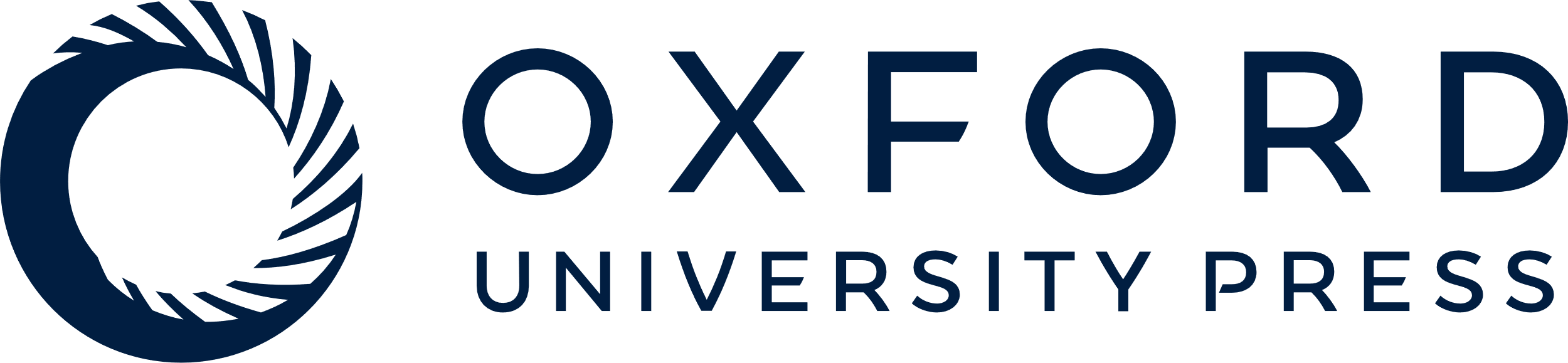 [Speaker Notes: Fig. 1. Characterization and differentiation of hAT-MSCs analyzed by flow cytometry and microscopy. The MSC-specific markers CD73, CD90, and CD105 were expressed in hAT-MSCs, whereas the hematopoietic stem-cell markers CD14, CD34, and CD45 were not (A). hAT-MSCs showed a fibroblast-like morphology and had the ability for adipogenic, osteogenic, and chondrogenic differentiation in differentiation induction medium (B). Differentiated cells were stained with oil red O, alizarin red S, and alcian blue.


Unless provided in the caption above, the following copyright applies to the content of this slide: © The Author(s) 2010. Published by Oxford University Press on behalf of the Society for Neuro-Oncology. All rights reserved. For permissions, please e-mail: journals.permissions@oup.com.]